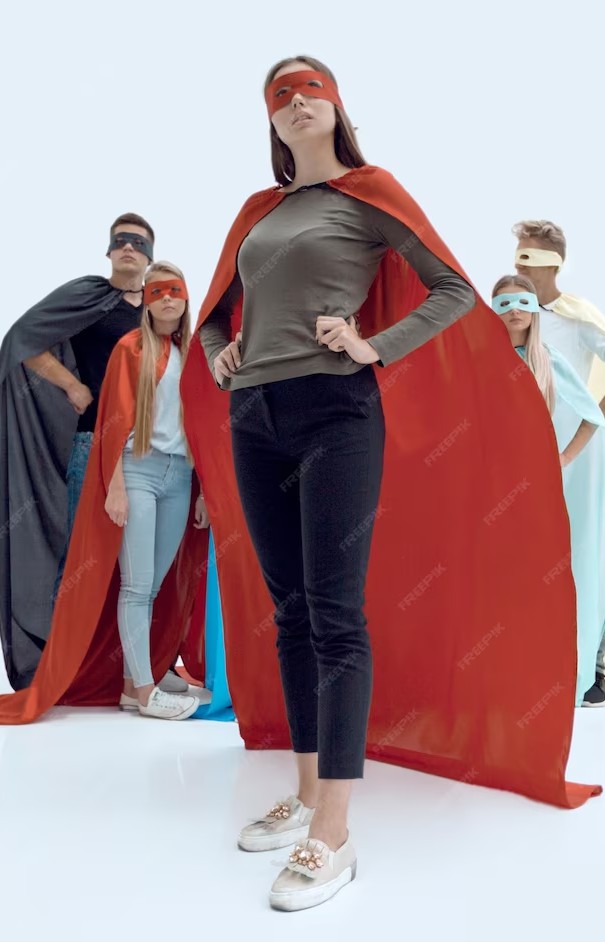 Creating The Dream Team: Unleashing the Power of Staff Support!
Statistics
788,638
Nurses/midwives on NMC register
41,716
Midwives in the UK
201%
Increase in student midwives (2012-2022)
26,000
Nurses and midwives left the register last year
Up to10%
NQMs leave in first year
13%
Of midwives left due to lack of support from colleagues
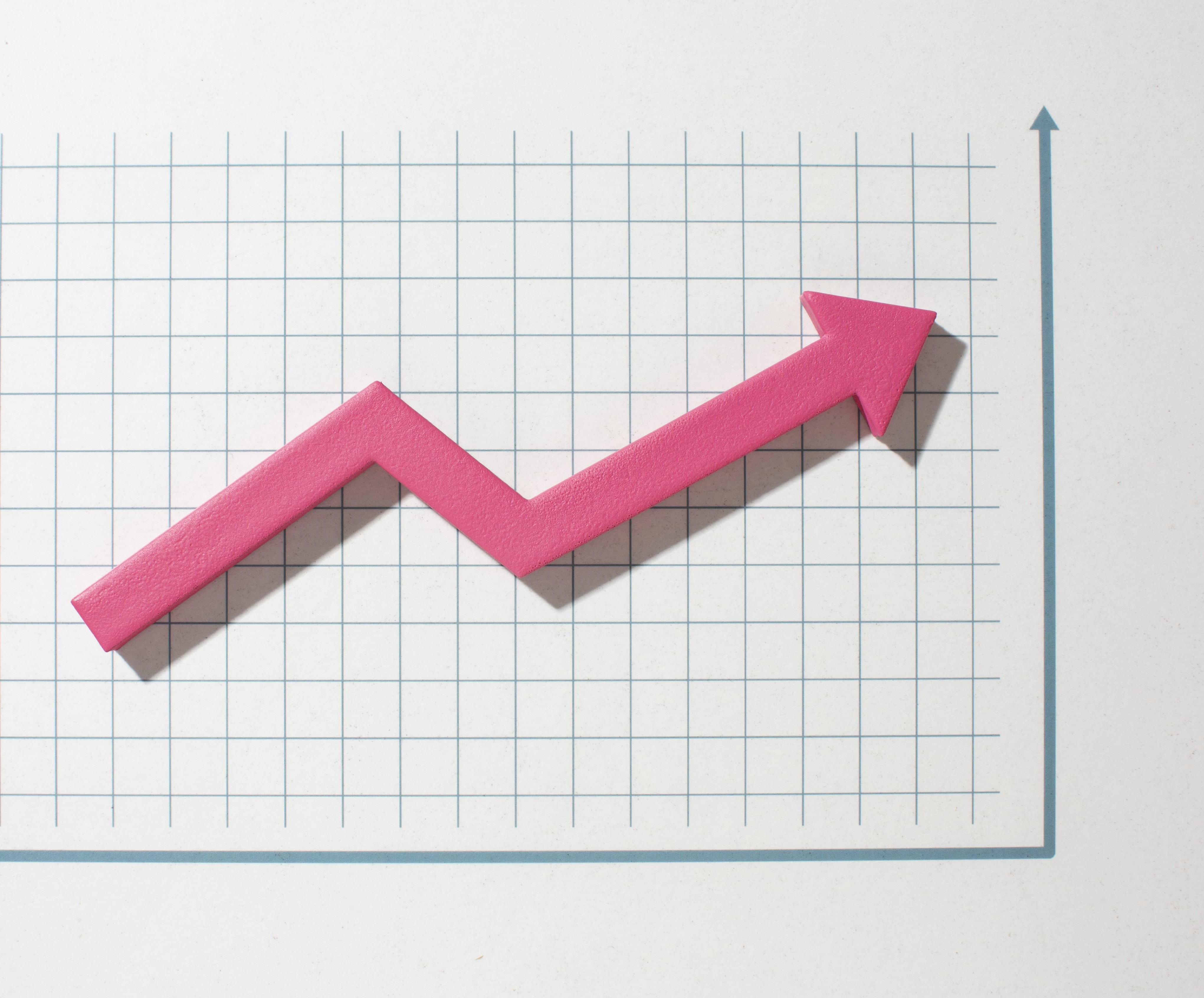 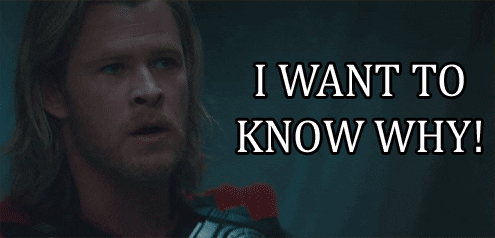 This Photo by Unknown Author is licensed under CC BY-ND
Goal
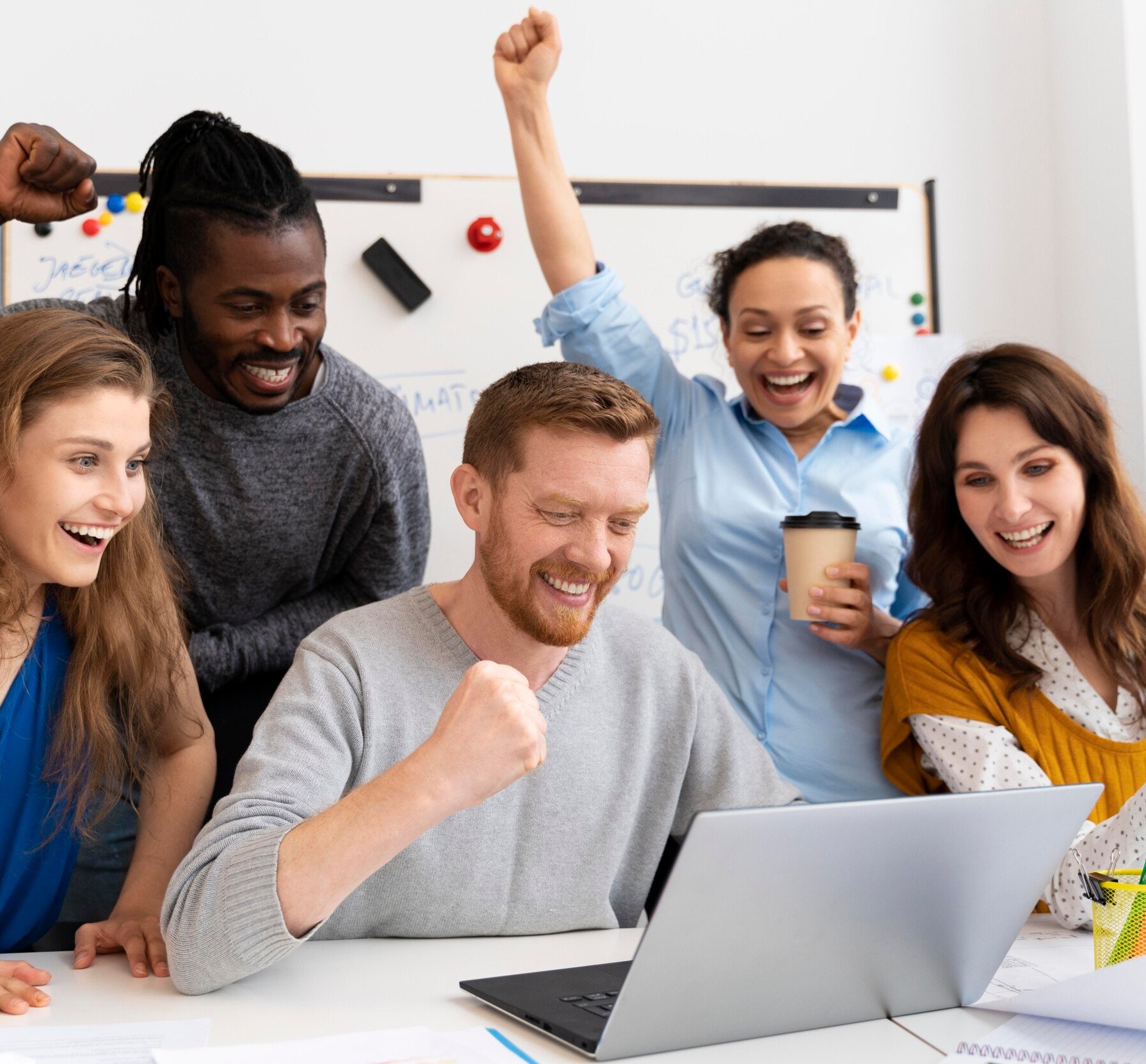 Happier staff
Happier work environment Staff retention

More experienced workforce
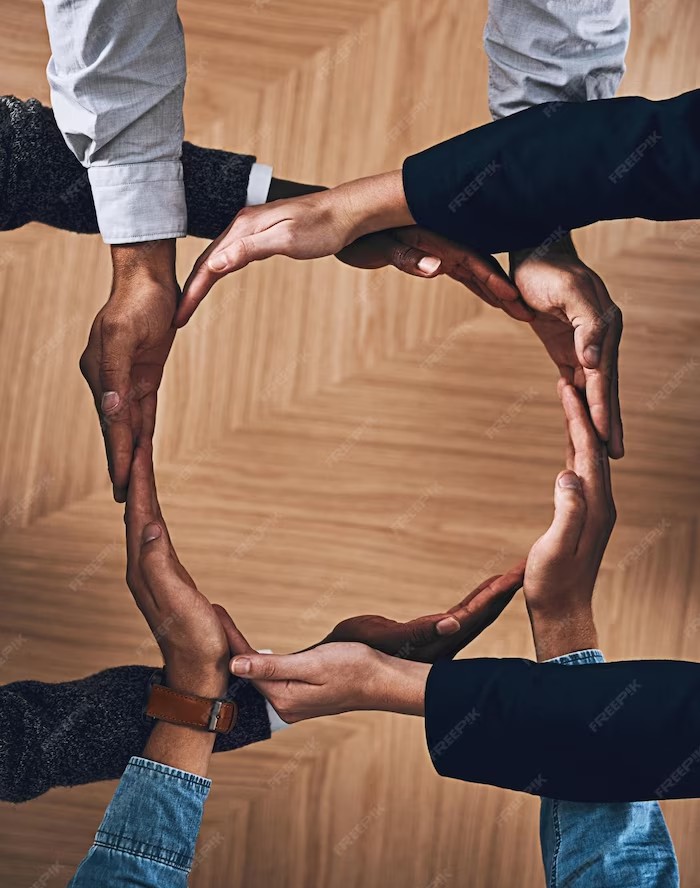 NQM's support Hub
NQM's support system
Find out what support available Monthly meetings
Guest speakers
Make support easier to access Clinical supervision
Buddy system
Fluid support group Optional attendance
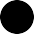 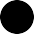 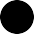 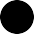 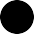 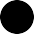 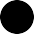 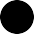 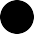 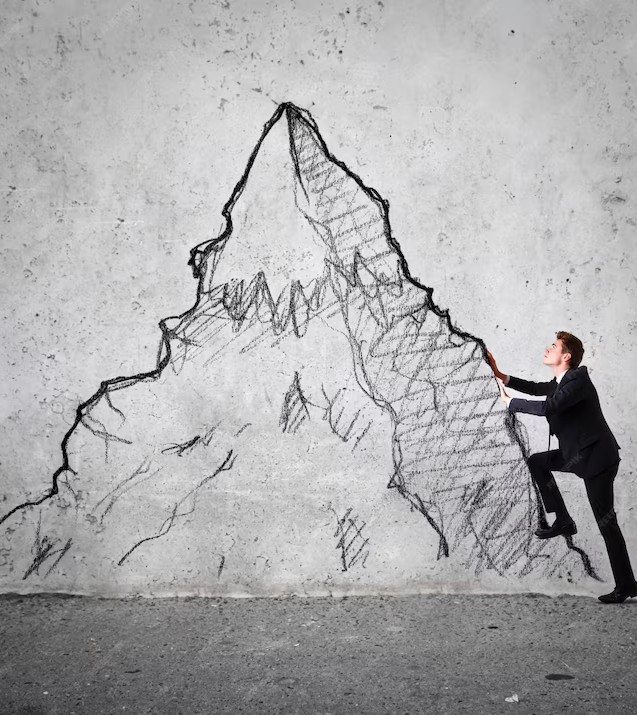 Empowering Staff through knowledge
VBRP
Spiritual care FFYF
RCM
OHSAS wellbeing/physio PEF
Facebook group
Head of patient experience Clinical education midwife Clinical supervision Support hub facilitator
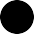 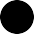 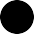 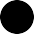 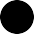 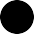 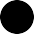 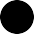 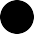 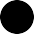 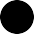 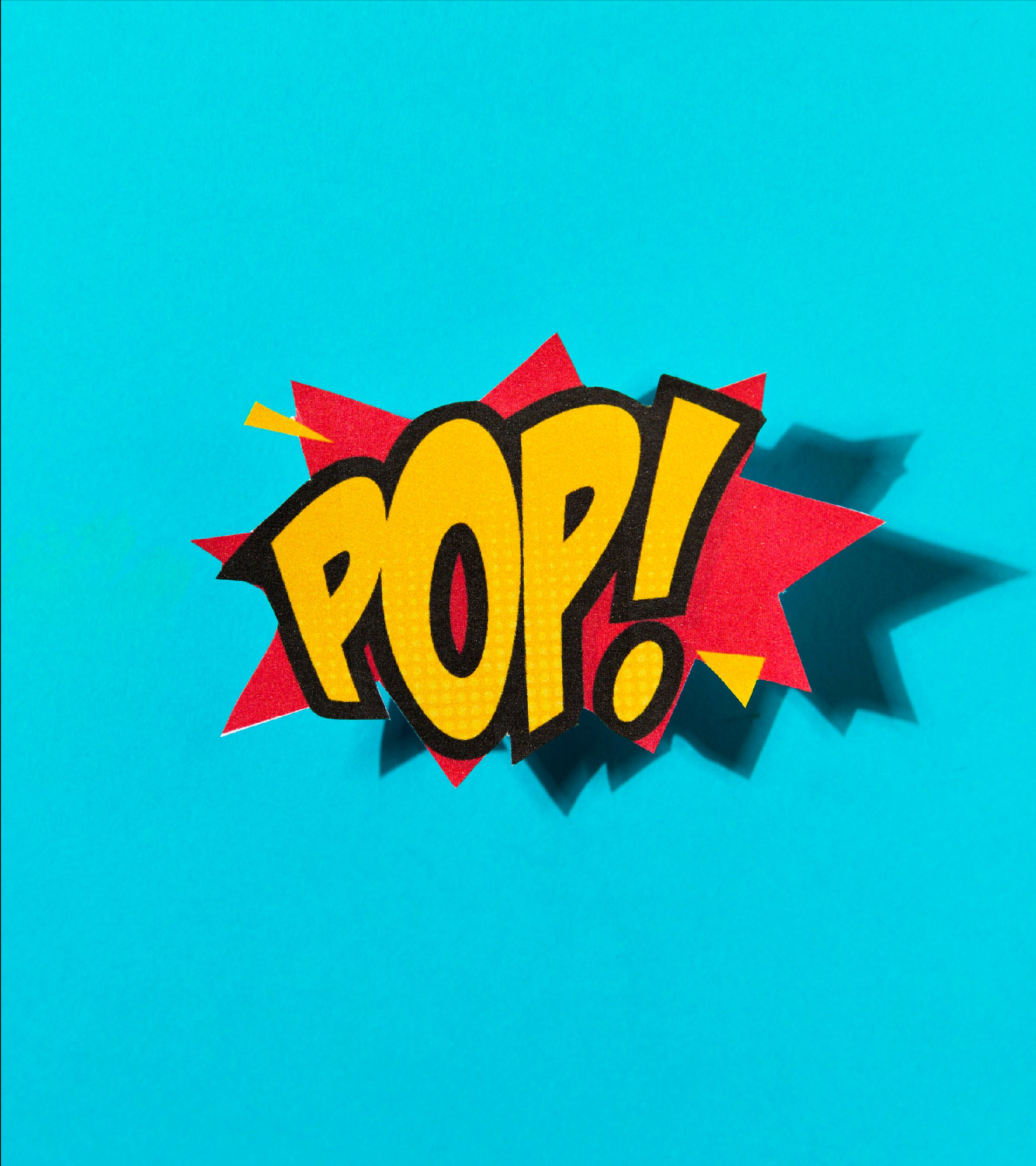 Pop up sessions
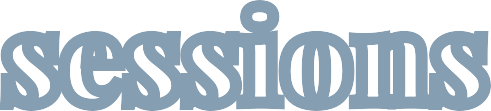 Payslip interpretation HMRC tax relief
Skills and drills Self rostering
Requesting annual leave
Access to study days/forms Revalidation workshops
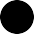 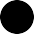 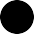 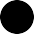 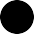 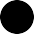 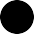 NQM's
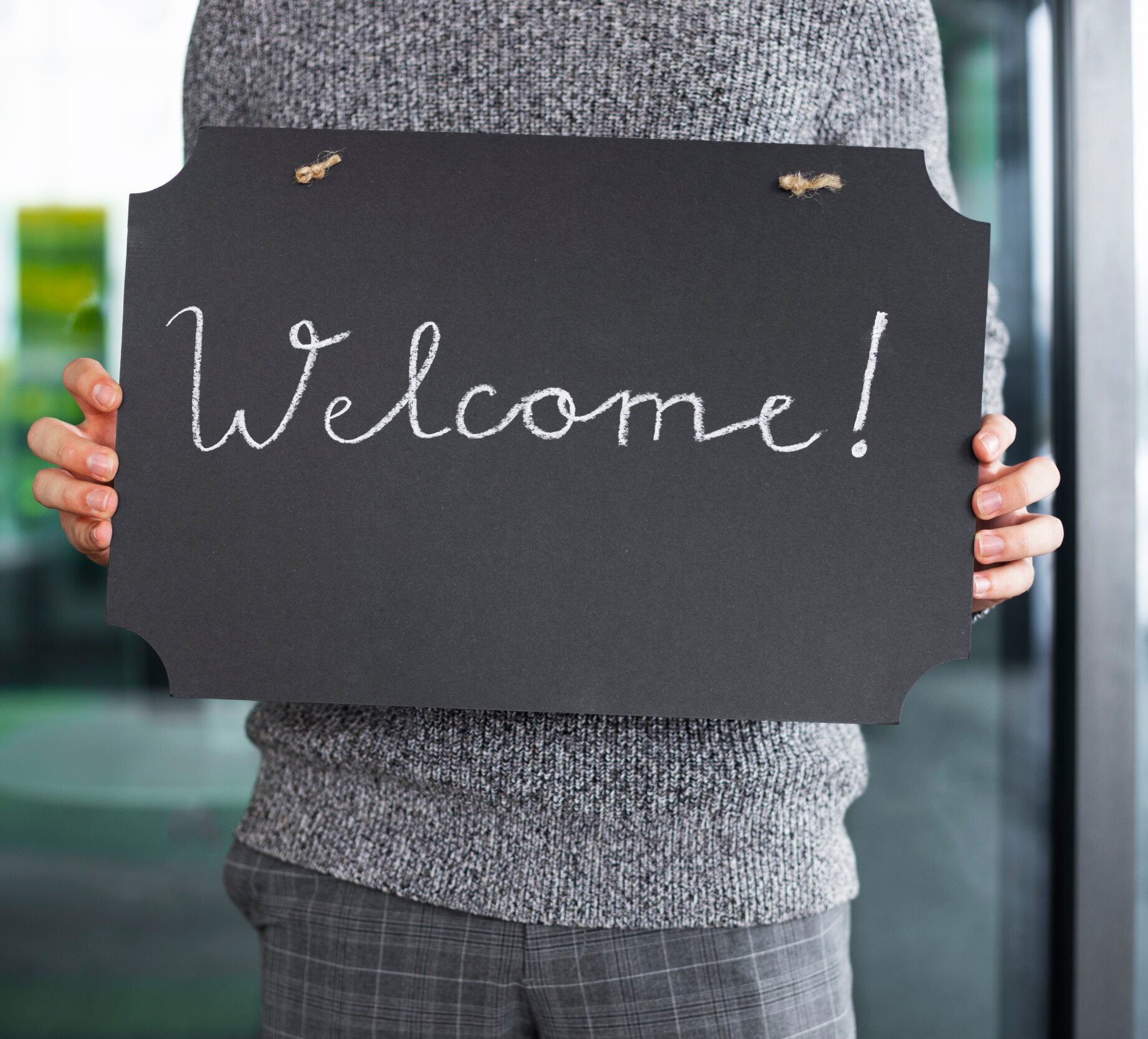 3rd year student open day Tour of hospital Introduced to leads Interview prep session
Support network/induction explained
Early lines of communication established
Evaluation
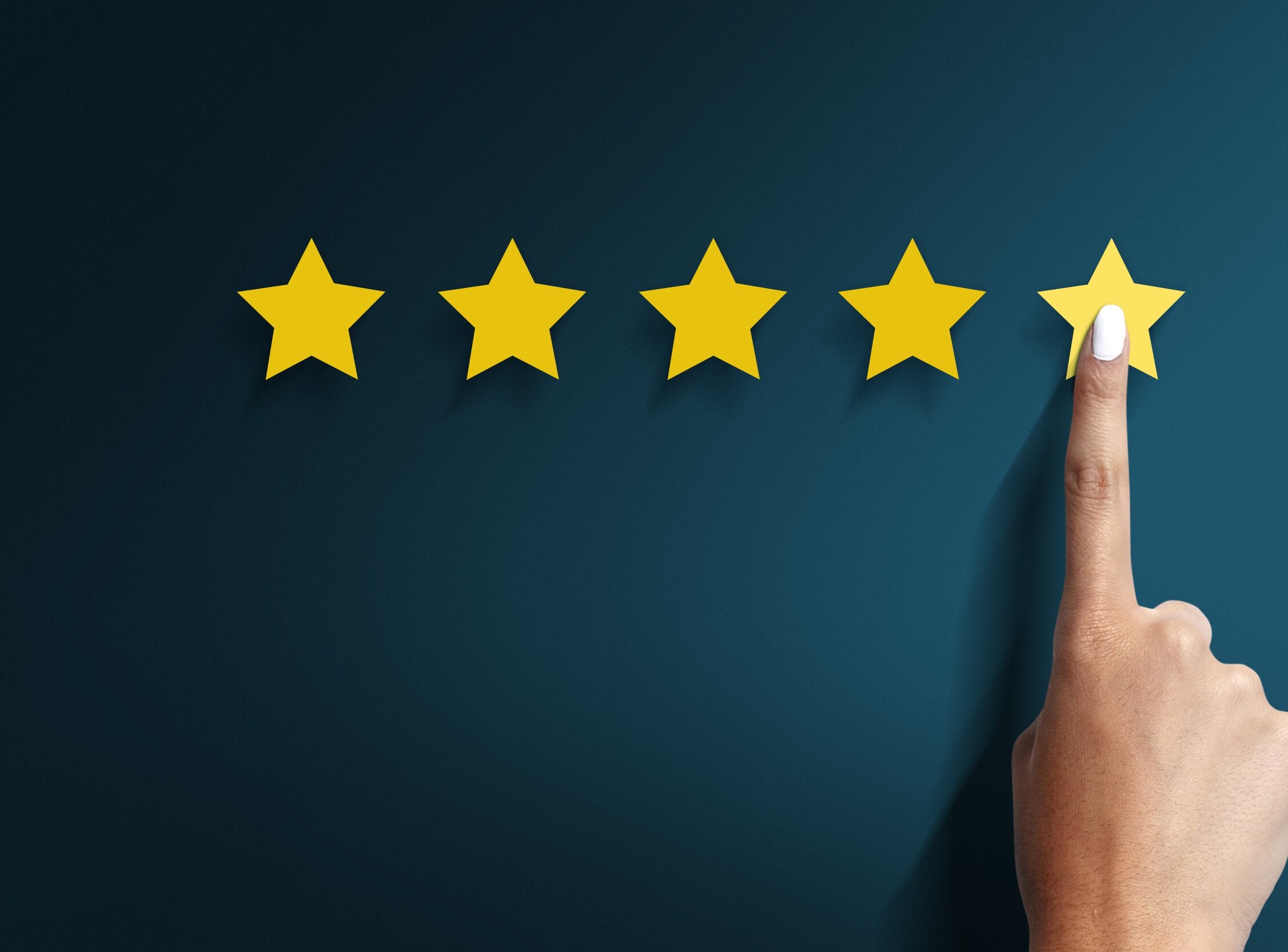 NQM's in general felt well supported More	confident	accessing	support services
Early access means less sick leave Buddy	system	voluntary	so	good support network built
Develop confidence/able to support Revalidation less daunting Retention 47/48
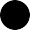 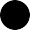 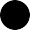 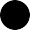 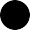 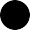 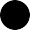 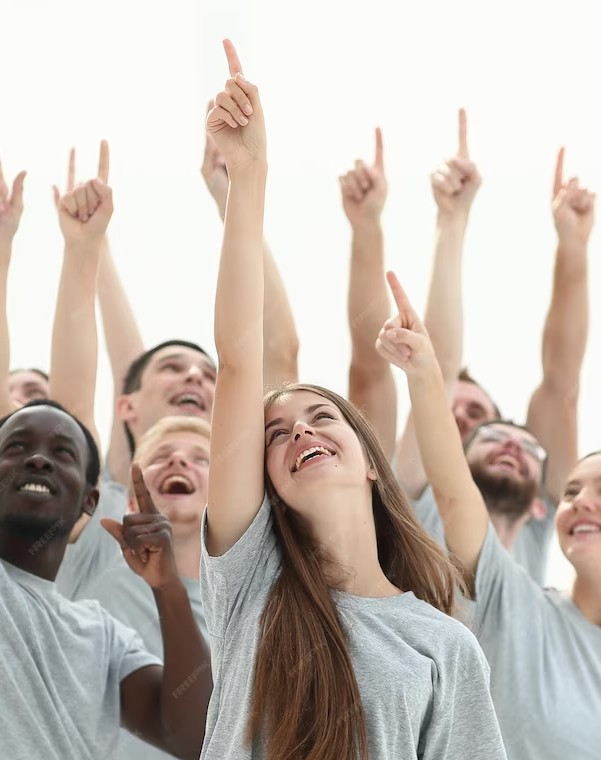 s
t
i
e
o
u
n
Q
s
???
Thanks!!
any further info - nicola.hain@nhs.scot